微軟School Agreement 
大量授權方案〈PILSA〉
    Q & A 說明
報 告 人：碁峰資訊/台南公司
業務經理：王世賢Steve Wang
                    2014.7
1
方案名稱：微軟School Agreement
                  國中小大量授權租約〈簡稱PIL SA〉

產品內容：Windows Upg + Office Pro 

簽約期限：5年(租約)

壹台電腦簽約售價：NT$600元(含稅)
2
Q1.方案授權產品
   Windows Upgrade + Office Pro所指各為何？ 

Windows Upgrade 授權：
係指僅提供具微軟XP Pro SP3(含)以上版本之合法作業系統授權於合約期間內升級使用。

Office Pro 授權：
係指含 Word. Excel. Outlook. PowerPoint. Publisher. Access 供授權合約期間內，擁有合法使用權。

授權使用者可以使用合約中所涵蓋的最新版軟體。
3
補充：

若您的電腦目前執行的是 Windows 7，

您的檔案、應用程式與設定將能輕鬆傳輸到Windows 8。 

若您的電腦執行的是 Windows XP 或 Windows Vista，

您必須在升級之後重新安裝應用程式。
4
Q2.PILSA授權範圍？是指學校的電腦教室？行政電腦？ 
      亦或只要是學校內的電腦就可使用？


School Agreement 的授權是以
「簽約電腦數」來計算。

此一計算方式讓學校可以簡化軟體採購的流程。

輕鬆為學校教、職員取得合法的軟體授權。
5
Q3.目前提供給台南市的授權台數，
      請問計算標準為何？

涵蓋於臺南市政府教育局轄內公立國民中小學學校有簽立此案之PC台數計算之。
6
Q4.有關Windows Upgrade 是否可安裝於中信局 
   等所購置之全新電腦
  （即不含作業系統的購置方案）？


必須安裝於具微軟XP Pro(含)以上版本之

合法作業系統(如隨機版、home版)的電腦上。

(未購置合法作業系統之電腦可能會有無法通過微軟KMS大量授權認證的風險。)
7
Q5.當PILSA方案期滿後，臺南市政府教育局轄內公立國民中小學是否仍可持續使用合法這些軟體？
若不行，可有轉換方案？

若當PIL SA方案之合約期滿後，即自動退出School Agreement授權方案，但可選購MOLP方式買斷（Buy-out），僅購買特定數量所需軟體的永久授權。

　
當自動退出School Agreement授權方案，即仍無法保留最後一個版本之永久使用權。
8
Q6. 安裝光碟取得方式為何?
 
1)當年度新訂購

    廠商交貨時會將授權合約連同最新版光碟
    發送給訂購窗口

 2)合約期限內若有新版

    廠商將於新版程式取得合法壓製權後
    壓製新版光碟發送至各合約期間內學校

 額外補充：中心已將軟體的iso放在ftp 主機上
           提供 Windows 8 、Windows 7、Office 2010 、   
           Office 2013 映像檔供下載
 
           主機 ftp://kms.tn.edu.tw 
           帳號密碼皆為 tnftp
9
Q7. 如何了解目前合約狀況?
原台南縣
2009年購買學校2013/11/30到期
2010年購買學校2014/05/31到期

個別學校簽約台數及到期資訊
請E-mail: steve_wang@gotop.com.tw 洽詢
10
PIL SA〈作業系統升級+ Office授權租約〉
                      與MOLP〈授權買斷〉比較表
※單台PC計
11
訂購方式
1)填寫訂購表單印出及用印
  (橢圓形單位章即可)

    
 2)傳真訂購單至 02-81924433 
   或掃成檔案Mail 至 
   steve_wang@gotop.com.tw 即可
   103年度調查至8月10日截止
 
 3)受理訂購後統一於103年9月下單給微軟
   
   預計103年10月底以前完成交貨及開發票請款
12
選擇碁峰 超越顛峰
LET’S GO TOP WITH
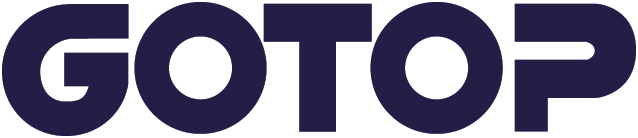 13